Planejamento de Capacidade(Capacity Planning)
Equipe:
Rosangela Melo
Diego Liberalquino
Rosiberto Santos
Roteiro
Definição
Razões para realizar Capacity Planning
Capacidade / Utilização
Passos para Capacity Planning
Teste de Performance
Workloads
Ferramentas 
Prática
Referências
2
3
O que é Capacity Planning?
“A capacidade é o limite superior  sobre a carga que uma unidade de operação pode manipular. Também inclui a capacidade equipamento, espaço e habilidades dos funcionários (STEVENSON, 2007)”.


“A capacidade pode ser definida como a taxa máxima de saída que uma instalação pode alcançar. A instalação pode ser uma organização inteira, uma divisão, ou apenas uma máquina (AUTOR DESCONHECIDO)”.
4
Capacity Planning
5
[Speaker Notes: Mensuração da Capacidade ou Dimensionamento da Capacidade;

Embora a definição de capacidade pareça simples, não existe uma forma única de mensurar capacidade. Pessoas diferentes têm interpretações diferentes do significado de capacidade, e as unidades de medida muitas vezes são diferentes. Cada empresa pode medir a capacidade de diferentes maneiras e que a capacidade pode ser medida considerando-se as entradas ou as saídas.]
Capacity Planning
Fatores que dificulta o planejamento de capacidade

Dificuldade de dimensionamento futuro  (algumas vezes a estimativa realizada demora a acontecer e não há um retorno imediato);

  A capacidade do sistema costuma ser adquirida em “pedaços” e não em incrementos contínuos.
6
Por que realizar Capacity Planning?
Obter uma visão geral sobre a capacidade existente na infraestrutura e  capacidade sistêmica;
Ter possibilidade de planejar a capacidade antecipadamente;
Estimar o impacto de novas aplicações ou modificações de funcionalidade no ambiente;
Obter economia de custos;
Alcançar melhores serviços em harmonia com os requisitos de negócio.
7
Capacity Planning
As questões básicas de manuseio de capacidade são: 
Que tipo de capacidade é necessária? 
Quanto é necessário?
Quando é necessário?
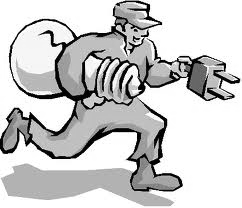 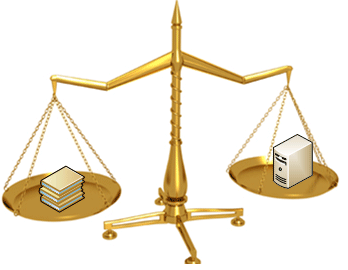 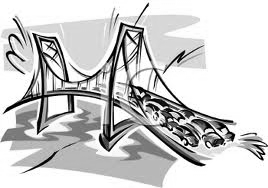 8
Capacity Planning
Começa assim ...
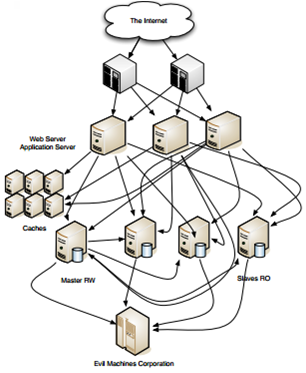 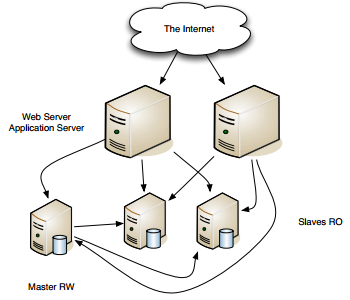 Termina assim!
CPU e Memória  Ociosa;
Rede subutilizada ;
Usuários reclamando;
9
Como explicar????
10
Capacity Planning
Dimensionar corretamente para evitar :
 Congestionamento
 Perda de chamada
11
Capacity Planning – Capacidade
Capacidade de Projeto
    Taxa máxima de saída ou a capacidade de serviço de uma operação, processo ou instalação;
Capacidade Efetiva
   Capacidade de concepção menos subsídios, como tempo de pessoal, manutenção e sucata;
Saída Real
   Taxa de produção realmente alcançado – não pode exceder a capacidade efetiva.
12
Capacity Planning – Utilização
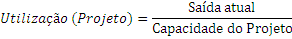 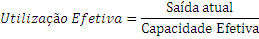 13
Capacidade / Utilização
Capacidade Projeto = 50  trucks/day
Capacidade Efetiva = 40 trucks/day
Saída Atual = 36 units/day
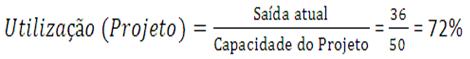 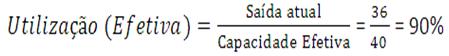 Capacity Planning
Costuma ser realizado em dois níveis, cada qual correspondendo a decisões estratégicas ou táticas.

  O primeiro nível de decisões sobre capacidade é estratégico e de longo prazo por natureza. É nesse nível que a empresa decide quais investimentos em novas instalações e novos equipamentos ela deve fazer. 

  O segundo nível de decisões sobre capacidade é de natureza mais tática, enfocando aspectos de curto prazo que incluem o planejamento da força de trabalho, estoques e o uso diário de máquinas.
15
[Speaker Notes: Retire o Slide 5 mesmo conteúdo do 15]
Capacity Planning
Três  principais passos?

1. Determinar os requisitos de nível de serviço
Definir as cargas de trabalho;
Determinar a unidade de trabalho;
Identificar os níveis de serviço para cada carga de trabalho.

2. Analisar a capacidade do sistema atual
Medir os níveis de serviço e comparar com os objetivos;
Medir o uso geral de recursos;
Medir o uso de recursos por carga de trabalho;
Identificar os componentes de tempo de resposta.
16
Capacity Planning
3. Plano para o futuro
Determinar os requisitos de processamento futuro;
Plano de configuração do sistema futuro.
17
Passos para Capacity Planning
Planejamento de Capacidade Postconfiguration
18
Capacity Planning
Dados que ainda não existem:
Chamados  de Planejamento de Pré-configuração de Capacidade (ou Dimensionamento).
19
[Speaker Notes: Dados que ainda não existem:
 São  os sistemas que ainda não existem quaisquer dados podem ser obtidos através da monitorização e todos os cálculos foram necessariamente basear-se em expectativas.   São chamados  de planejamento de pré-configuração de capacidade (ou dimensionamento) .

Dados Reais - coletados a partir de um sistema já existente:
Para os sistemas que já existem planejamento de capacidade é muitas vezes baseada em dados reais coletados por meio de sistema de monitoramento e previsão de necessidades futuras. Este tipo de planejamento de capacidade é normalmente chamado de planejamento de capacidade postconfiguration .]
TESTE DE PERFORMANCE
Teste de Performance
É o tipo de teste realizado para se verificar o tempo de resposta de uma aplicação, determinando assim:

Escalabilidade e confiança;

Levando-se em consideração uma carga (load).
Por que é necessário testar?
Avaliar a infra-estrutura;

Avaliar a capacidade atual;

Determinar a estabilidade;

Avaliar a release;

Avaliar o tempo de resposta;

Verificar se aplicação suporta o workload pretendido;

Verificar a estabilidade  com o crescimento do workload.
Propósitos do Teste de Performance
Determinar a probabilidade que o sistema irá atender aos SLA’s(Service Level Agreement) acordados;
Não mitiga o risco diretamente, mas identifica e quantifica o risco;
Determina a configuração mínima que permitirá o sistema atender os SLA’s;
Determinar tempos de resposta em throughputs;
Determinar gargalos (bottlenecks) no sistema;
 Comparação de diferentes plataformas de hardware e Sistema Operacional.
Benefícios Teste de Performance
Melhoria da qualidade do ponto de vista do usuário;

 Redução do custo de mudanças;

 Redução dos custos de sistema;

Identificação antecipada dos defeitos mais críticos da aplicação como arquitetura do sistema.
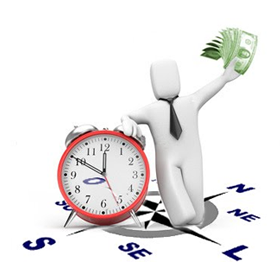 Workloads
25
[Speaker Notes: O que é  Workload?

     Conjunto de todas as requisições de serviço (processamento) submetidas a um sistema durante um período de tempo.


Qual é o seu objetivo?
     O objetivo das Cargas de Trabalho é derivar um modelo capaz de mostrar, capturar e reproduzir um comportamento da carga de trabalho real  e suas funcionalidades mais importantes.]
Workload Real X Sintética
Técnicas para Capacity Planning
27
Resumo
Planejamento de Capacidade
Workload
Teste de Performance
28
Ferramentas
HP Capacity Advisor
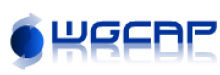 Nagios
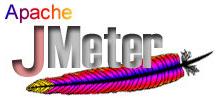 Collectd
Cacti
Zabbix
29
Prática
Um RESTful Webservice escrito em Java é usado para realizar a binarização de imagens. Alguns parâmetros podem ser ajustados para alcançar o desempenho adequado do webservice, que são:

-Dbinarization.threads=Valor, onde Valor é a quantidade de threads usados para a binarização;
-Xms Valor1 e –Xmx Valor2: Valor1 é a memória inicial da máquina virtual e Valor2 a memória final;
-XX:PermSize=Valor1 e –XX:MaxPermSize=Valor2: Valor1 e Valor2 representam o tamanho da memória permanente.
30
Prática
Espera-se que este servidor atenda uma SLA de 900 requisições por minuto. Alterar parâmetros mencionados de forma a obter um melhor desempenho. 

Estimar a capacidade efetiva do servidor.
31
Exercício Proposto
Em uma empresa XPTO, é utilizado um serviço de mensagens, onde cada funcionário pode enviar uma mensagem para outro funcionário ou pode verificar suas mensagens recebidas e suas mensagens enviadas. Foi realizado um estudo sobre este serviço na empresa, onde verificou-se que, quando um funcionário utiliza o serviço, este:

Com probabilidade de 85%, verifica suas mensagens recebidas;
Com probabilidade de 2%, verifica suas mensagens enviadas;
Com probabilidade de 13%, envia mensagens a outros funcionários.
32
Exercício Proposto
Pede-se:
Elaborar plano de testes com JMeter para avaliar o desempenho do servidor;
Selecionar os valores para os seguintes parâmetros de desempenho da máquina virtual:
-Dmessaging.threads;
-Xms e –Xmx;
-XX:MaxPermSize.

Elaborar uma SLA para o serviço, contemplando:
A capacidade do projeto.
33
Referências
JAIN, R. The Art of Computer Systems Performance Analysis: Techniques for experimental design, measurement, simulation and modeling. New York: John Wiley & Sons, 1991. 685 p.

STEVENSON,W.J. Operations Management- Capacity Planning For Products and Services,2007

Tutorial Lectures.London, UK: Springer-Verlag, 2002, (Lecture Notes in Computer Science, v. 2459). p. 179–207.

The Guerrilla Manual Online. Disponível em: <http://www.perfdynamics.com/Manifesto/gcaprules.html>. Acesso em: 29 nov. 2012.

WEICKER, R. Benchmarking. In: CALZAROSSA, M.; TUCCI, S. (Ed.). Performance Evaluation of Complex Systems: Techniques and Tools : Performance 2002. 

WiILLEY ,R.J; WILLEY SONS, J. Art of Computer Systems Performance analysis Techniques For Experimental Design Measurements Simulation And Modeling .ISBN: 0471503363,1991.
34